Консультация для педагогов на тему:«Приёмы педагогической работы по воспитанию у детей навыков правильного произношения звуков»
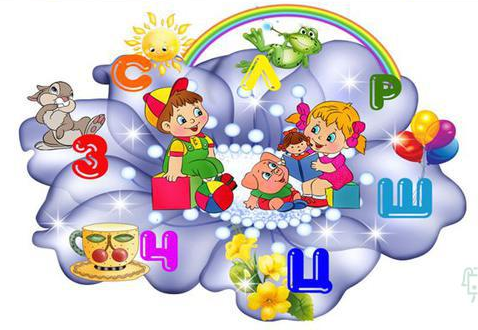 Усвоение звуковой стороны языка детьми дошкольного возраста
Для формирования правильного произношения звуков важно:

развивать артикуляционный аппарат;
речевое дыхание;
фонематический слух
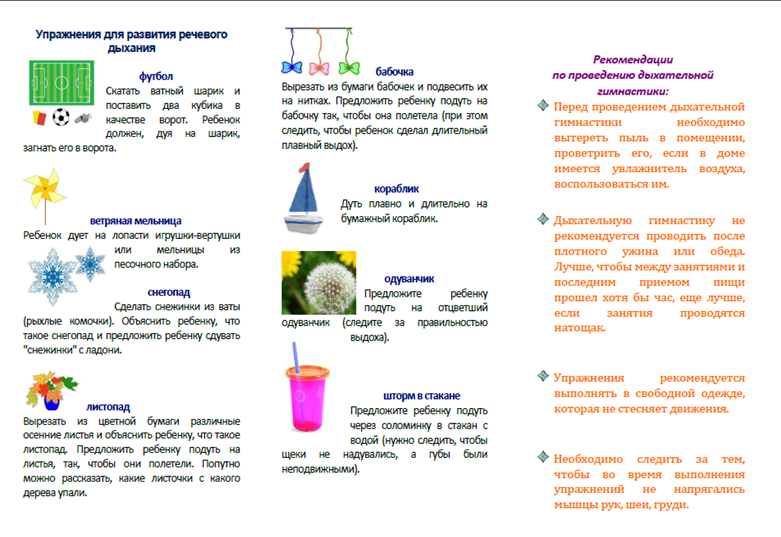 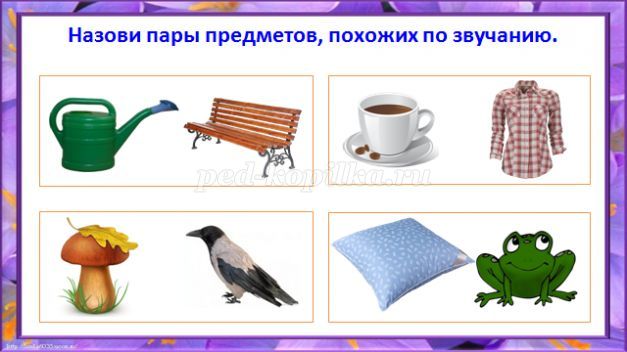 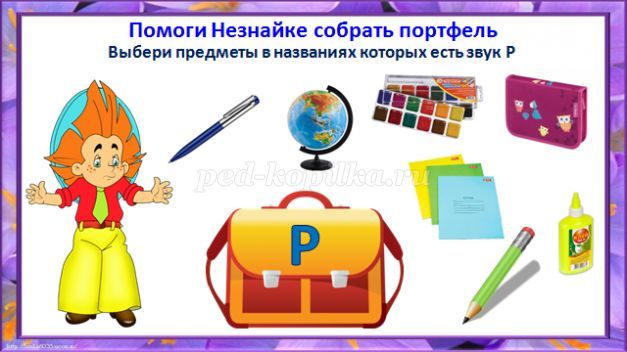 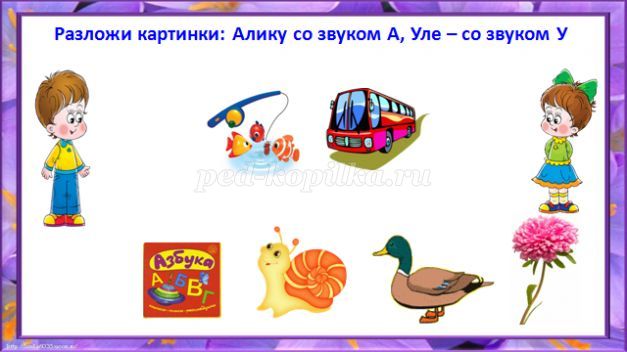 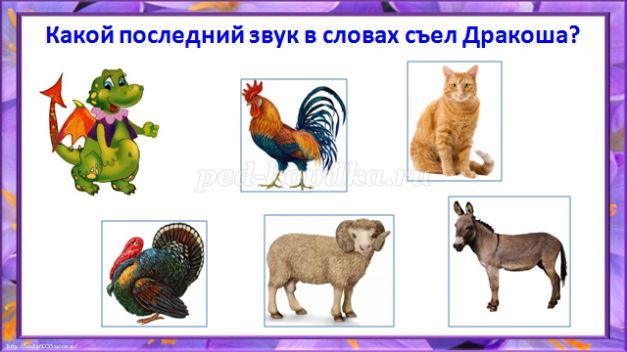 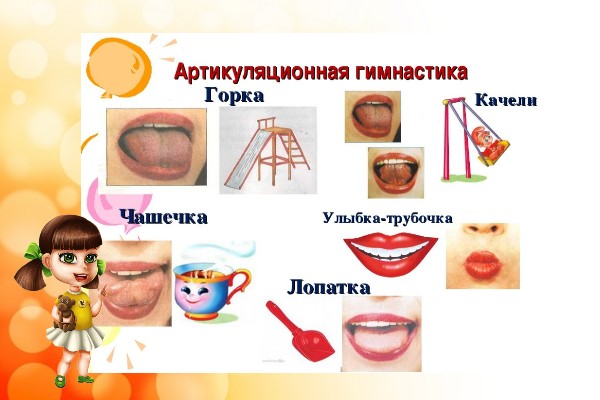 I этап – до 3-х лет 


Игры: «Как мычит корова, кричит петух, пищит мышка и т.д.», «Пароход гудит», «Капли капают», «Ветер», «Аукаем в лесу» и т.д., «Волшебный мешочек», использование различных потешек и т.д. Для развития слухового внимания используются игры: «Кто пришёл?» (волк, петух, паровоз, колокольчик).
II этап – от 3 до 5 лет 
(2 младшая и средняя группы).
I вид работы – игровые упражнения, способствующие выработки правильной артикуляции («Качели», «Горки», «Лошадки» и т.д.), воспитание плавного выдоха («Забей в ворота гол» и т.д.), развитие громкости голоса («Собака и щенок», «Ветер в лесу»)
II вид работы – уточнение произношения изолированного звука и развитие речевого слуха («Насос» - звук С, «Жуки летают» - звук Ж, «Поезд» - звук Ч и т.д.).
III вид работы – воспитание правильного произношения в словах и развитие фонематического слуха (Подвижные игры «Воробушки», игры с мячом, «Назови картинку», «Зина и изюм» и т.д.)
IV вид работы – воспитание правильного произношения звуков во фразовой речи и развитие речевого слуха.
III этап – от 5 до 7 лет
I вид работы- уточнение произношения изолированного звука и развитие речевого слуха («Самолет летит»- звук Л и т.д.). 

 II вид работы – дифференциация изолированных звуков («Свистит – шипит», «Свисток – звонок» и т.д.)  III вид работы– дифференциация звуков в словах («Солнышко и дождик», «Отбери картинки», «Магазин», «Часы» и т.д.) 

 IV вид работы– дифференциация звуков в речи. (Подвижная игра «Курочка хохлатка» (к-х), песня «В лесу родилась ёлочка» (л-р), «Догонялки» (л-р).
Пользуясь указанными методами, воспитатель применяет разнообразные приемы, непосредственно влияющие на произносительную сторону речи детей:
образец правильного произношения, выполнения задания, который дает педагог;
краткое или развернутое объяснение демонстрируемых качеств речи или движений речи двигательного аппарата;
утрированное (с подчеркнутой дикцией) произношение или интонирование звука (ударного слога, искажаемой детьми части слова);
образное называние звука или звукосочетания (з-з-з - песенка комара, ква-ква-ква-квакает лягушка);
хоровые и индивидуальные повторения;
обоснование необходимости выполнить задание педагога;
индивидуальная мотивировка задания;
совместная речь ребенка и воспитателя, а также отраженная речь (незамедлительное повторение ребенком речи-образца);
оценка ответа или действия и исправления;
показ артикуляционных движений, демонстрация игрушки или картинки.
Игры и игровые упражнения.
«Звук потерялся»
«Назови ласково»
«Один – много»
Спасибо за внимание !!!
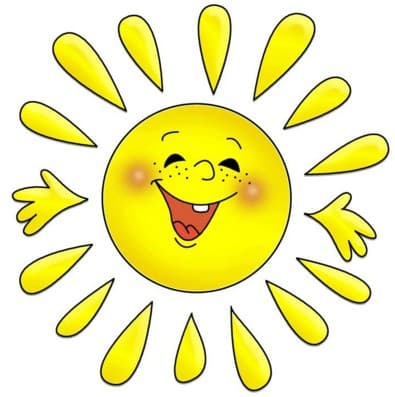